State of the Art in Imaging  in Research and Development - Pharmacology
Mark E. Schmidt
Experimental Medicine
Personal background
Graduate: 	MD 			University of Chicago 1983
Residency: 	General Psychiatry		US Navy		     1987
Fellowship	Clinical Pharmacology	NIMH		     91-97
Clinical Research Physician			Lilly Research Labs     97-2001
Senior Director	Clinical Imaging Biomarkers	Novartis AG	     2001-2005
Senior Director	Experimental Medicine	Janssen NV	     2005-present
Neuroscience preclinical imaging team leader
Preclinical DKI MRI IWT O&O investigator
Clinical expert for PET imaging in Alzheimer’s disease
Janssen liaison to the Alzheimer’s Disease Neuroimaging Initiative (ADNI)
Clinical leader for early development of NMEs for the Mood and Alzheimer’s disease area strategies.
2
Current collaborations and activities
PET radioligand discovery for neuroscience
University of Leuven Laboratory of Radiopharmacy
PET imaging of translational models for Alzheimer’s disease
University of Antwerp/Molecular Imaging Center Antwerp (MICA)
Innovatie door Wetteschap en Technologie (IWT) Onderzoek en Ontwikkeling (O&O)
University of Antwerp Bioimaging Lab
Diffusion kurtosis MRI in transgenic b-amyloid and tau pathology models
University of Leuven Laboratory of Radiopharmacy
Tau PET ligand 
Blood brain barrier and transporter function
Stellar
Free University Amsterdam
Tau PET (clinical)
ADNI PET Working Group
3
Why Use Imaging as for Pharmaceutical Research and Development?
Can we detect?			Expression of the target and/or activity 						of the pathway
					
Are we achieving?			Potent target tissue exposure
					
Can we observe?	 		Activity on the molecular target
					
Can we measure?			Modulation of the desired biochemical 						pathway
					
Can we demonstrate?		The desired biological effect
					
Does all this translate? 		To disease response
Paul Workman
Performance Characteristics of Clinical Imaging Methods
† GE BOLD 1.5T 	*  H215O to measure CBF
‡ SE-BOLD 7T 	**18FDG to measure CMRglu
Adapted from: Farde, Rosen, Volkow PNAS 1997
Logothetis Nature 2008
5
Why PET Imaging in CNS Drug Development?
The sensitivity of the method allows:
Measurement and distribution of drug targets in vivo
Measurement of drug compound in the target tissue in vivo
Measurement of metabolic processes in vivo
 Multiple isotopes allows:
Range of time courses for measurement
Flexibility in labeling small molecules and biologics
Readily translated from preclinical models to clinical application
Serial assessments are possible: humans and preclinical species can serve as their own controls
An accessible technology for clinical trials:
Hospital based
Increasing availability through adoption of PET for diagnosis and treatment 
Increasing number of 18F labeled tracers
The challenge: 
Site specific tracers for new mechanisms of action may need to be developed
Origins of CNS PET Radioligands Taken Into Human Subjects
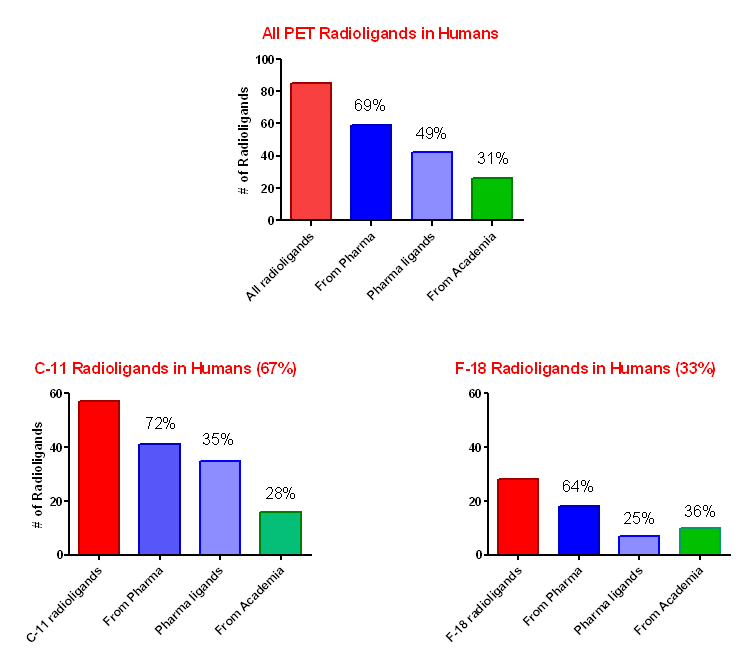 V Pike NRM 2012
Low
Control over:
Timeline

Intellectual property 

Likelihood of technical success
High
Models for PET Ligand Development Used by Pharma
Ad hoc development of ligands with academic centers based on request by PET center, no collaboration

Radioligand candidate selection by clinical candidate project team, then external collaboration with PET center
  
Radioligand candidate development by internal chemistry group, in vivo testing done through contract or collaboration with PET center

Radioligand candidate development, in vivo testing in-house
Cost
PET Ligand Development Process
Clinical target portfolio entry
PET NME Declaration
PET First in Human
PET PoC
Discovery
Preclin. imaging
Quality control
PoC in HV
Clinical use
Beerse/Toledo/KUL
Beerse/KUL
Beerse/KUL
Beerse/KUL
Target selection and 
initiation of project

Feasibility assessment 

Tracer discovery
and characterisation
(chemistry,
 pharmacology)

Initiated during HTL: 
Allows the greatest diversity in chemical series, use of target screens and counterscreens
3H radiolabelling

PET radiolabelling

Ex vivo/in vivo distribution and competition

Kinetic modeling

Metabolism
Modeling and Analysis

Regulatory 

Experimental Medicine/ 
Clin PK
Toxicology

Chem Pharm:
precursor synthesis, qualification of radiosynthesis

 Registration dossier
PET used in
support of drug
development
(target distribution, 
occupancy, PK,
efficacy)
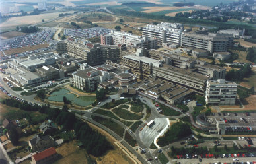 Quantification of 18F-JNJ42259152, A Novel Phosphodiesterase-10A (PDE10A) PET-tracer : Kinetic Modeling and Test-Retest in Human Brain
K Van Laere 1, H Hudyana1, R Ahmad1, K Dubois2, M Schmidt2, G Bormans3 and M Koole1




1 Division of Nuclear Medicine, University Hospital Leuven, Belgium
2 Janssen Pharmaceutica R&D, Beerse, Belgium
3 Laboratory for Radiopharmacy, KU Leuven, Belgium
3
SNM Annual Meeting, Miami, Florida 2012
10
Phosphodiesterase 10A (PDE10A)
Cyclic nucleotide phosphodiesterase superfamily

Dual substrate enzyme: hydrolization of cAMP & cGMP(Fujishige et al. 1999; Bender et al. 2006)

Coupled to D2 and D1 dopamine receptors
Restricted distribution in the human body (Seeger et al. 2003)
- Brain : 	>> Striatum
		< Substantia Nigra
		<< Nucleus Accumbens
		<< Tuberculum olfactorium
Central role in striatal (cAMP/PKA) signaling : cAMP activates PKA which is responsible for phosphorylation of various intracellular targets (eg. DARPP-32) altering cellular function (Surmeier et al. 2007)

Implicated in several neuropsychiatric disorders
Schizophrenia (Siuciak et al, 2006), movement disorders (Huntington’s disease) (Hebb et al, 2004), addiction (Menniti et al, 2006) 
Treatment potential of PDE10A inhibitors
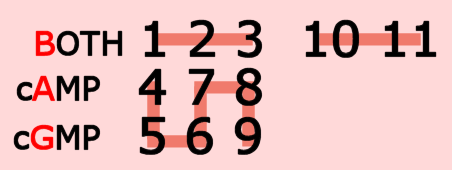 11
PET tracers for PDE10A
Previous ligands ? 
11C-papaverine (Tu et al. 2010): rapid washout from CNS
11C-MP10 (Tu et al. 2011): BBB penetrable radiometabolite
2-[[4-[1-(2-[18F]fluoroethyl)-4-(4-pyridinyl)-1H-pyrazol-3-yl]phenoxy]methyl]-3,5-dimethyl-pyridine
MW=401.46
Affinity : pIC50=8.79 ± .01
Selectivity for PDE10A: 1000-fold over other PDE subtypes, no other targets below mM level
Plasma protein binding  ≈ 99.5 %
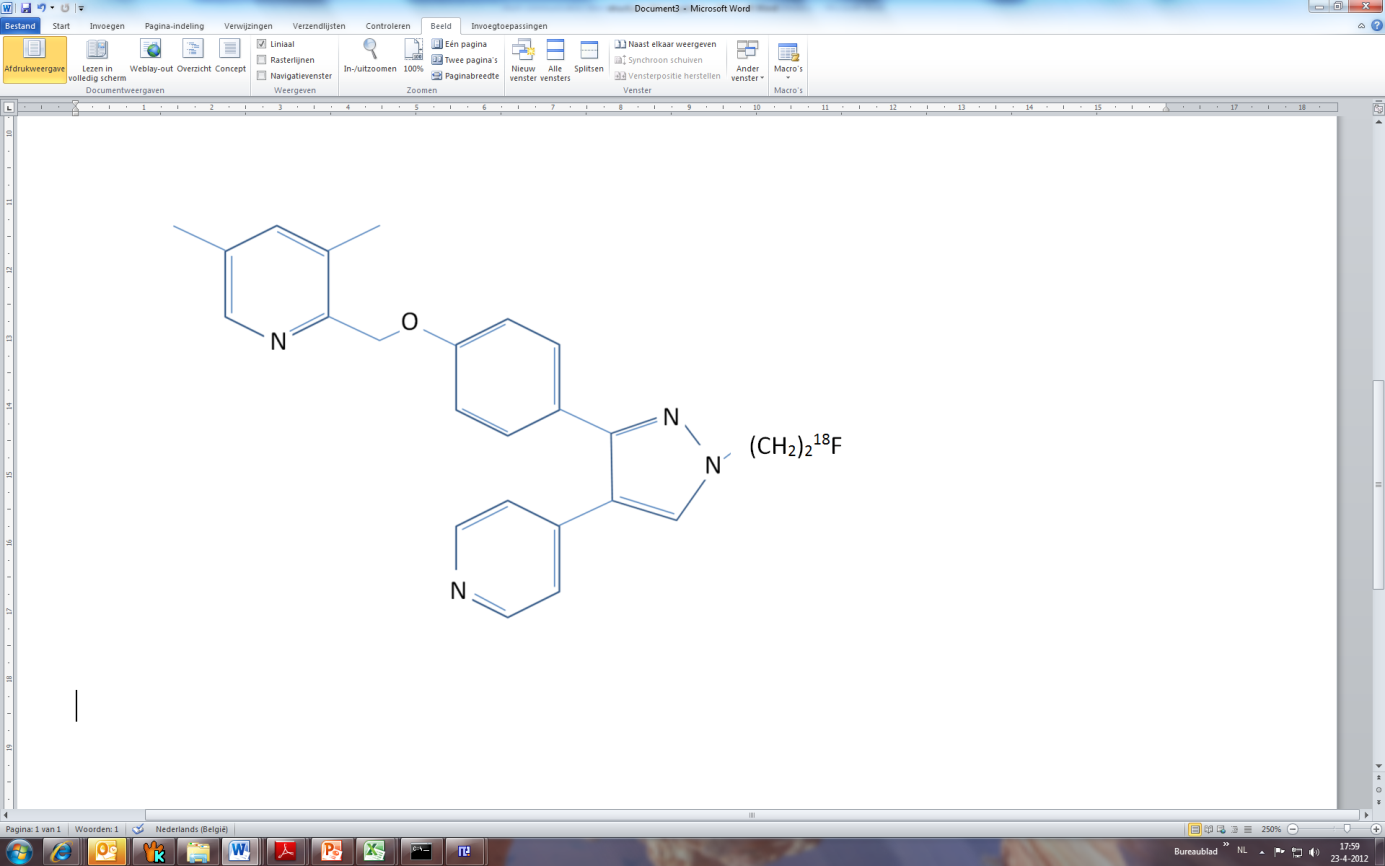 18F-JNJ42259152
12
[18F]-JNJ42259152: PET Ligand for PDE10
Before chase JNJ302 (10 mg/kg)
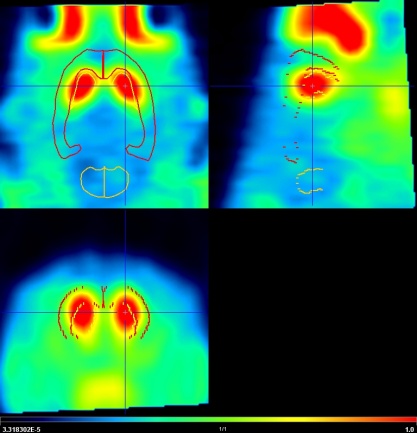 Chase
vehicle
Vehicle or 
JNJ302 (2.5 mg/kg, i.v.)
Chase
JNJ302
2.5 mg/kg
After chase JNJ302 (10 mg/kg)
Complete displacement of PET ligand [18F]JNJ152 after administration of 
JNJ302 (2.5 mg/kg i.v. chase)
13
[Speaker Notes: M0005176: F18-JNJ152:  Chase studie met JNJ302 30 min post tracer injectie , iv, dosis 0; 2.5;10 mg/kg n=3 (isoflurane)
Dynamisch 120 min
M0005176 / 
F18-JNJ152
Gewicht (g)
Inj dosis (mCi)
Vervolg
Rat 1 nieuwe jonge
292
1,88
OK
Rat 2 nieuwe jonge
284
1,86
OK
Rat 3 nieuwe jonge
296
1,74
OK]
Results in Human
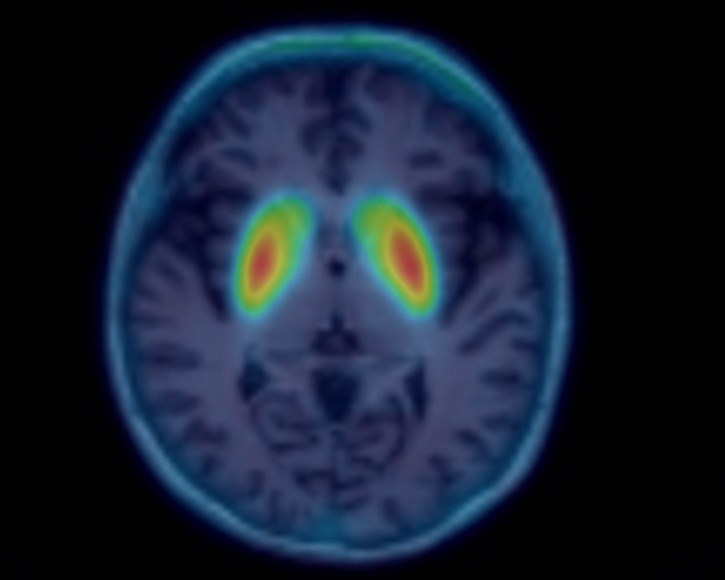 14
Screen
Week 78
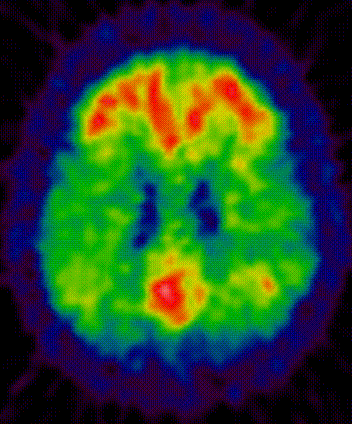 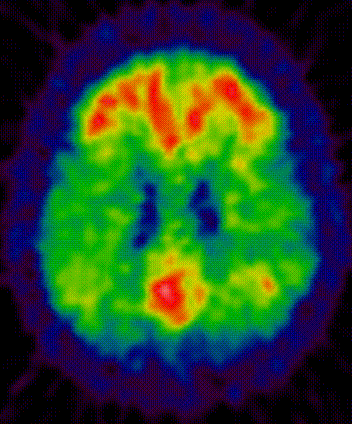 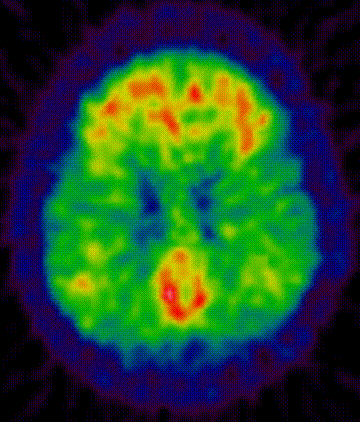 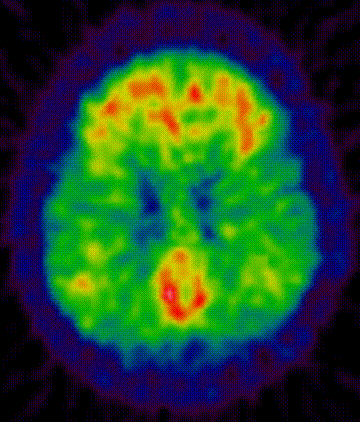 A
A
A
A
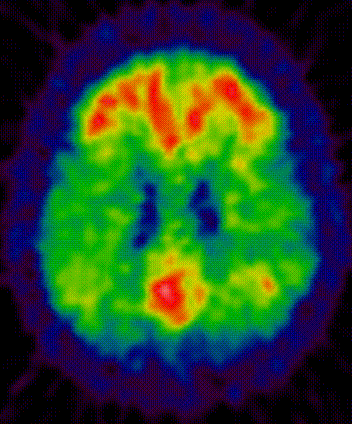 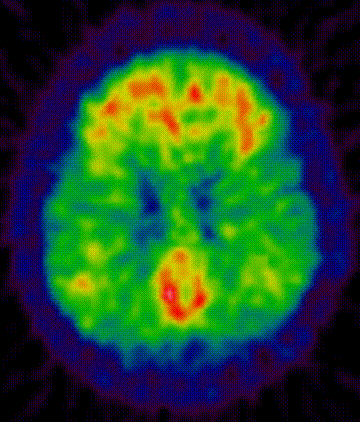 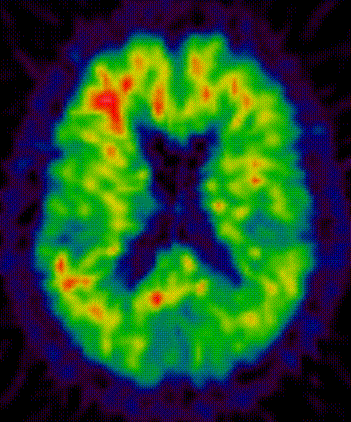 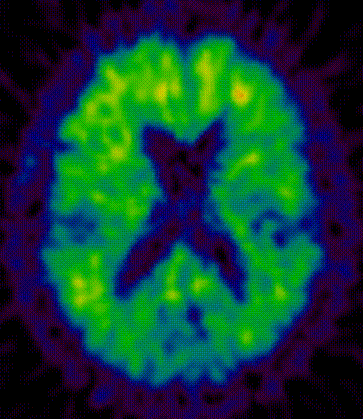 -
-
0.09
0.09
B
B
-
-
0.33
0.33
A
A
Screen
Week 78
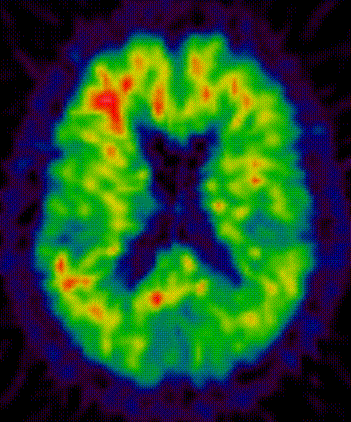 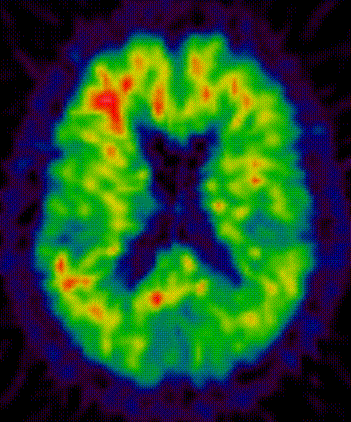 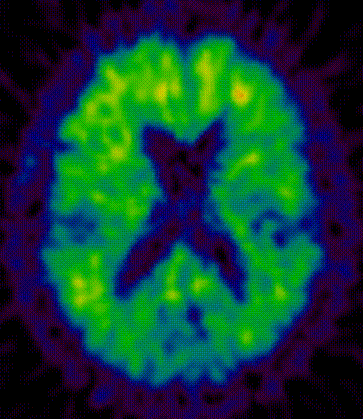 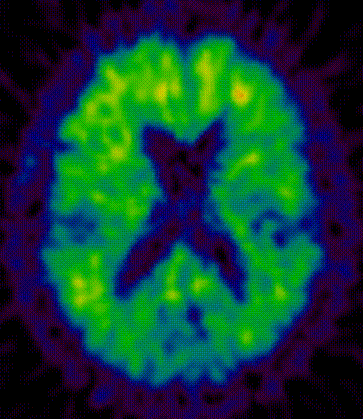 B
B
B
B
PiB PET as Treatment Endpoint in Clinical Trials of 
anti-Aβ MABs
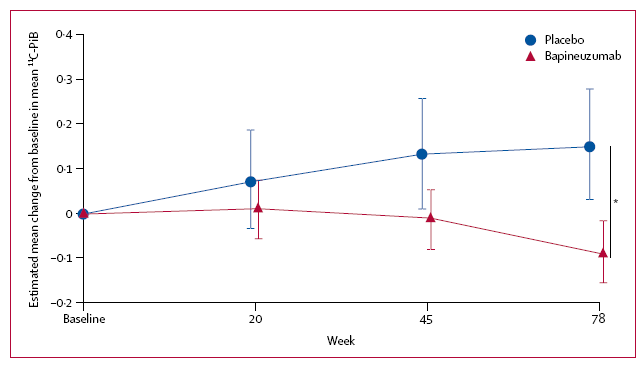 Bapineuzumab (n=19)
Placebo (n=7)
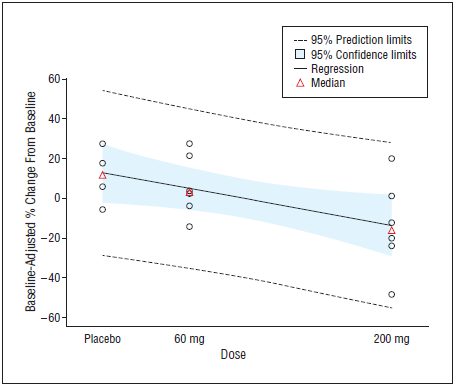 Gantenerumab (n=6/6)
Placebo (n=4)
Rinne et al, Lancet Neurology 2010
Ostrowitzki et al, Arch  Neurol 2011
15
[Speaker Notes: As recently published in Lancet Neurology, using PIB PET technology, bapineuzumab treatment has been shown to reduce beta amyloid in people with mild to moderate AD. 

Panels A and B show 2 different AD patients who were treated with bapineuzumab. Each panel shows the amount of brain amyloid as detected by PIB PET  before initiating treatment and also at Wk78 after 18 months of treatment.  There is reduction in brain amylolid both subjects after bapineuzumab treatment as detected by PIB PET.
The graph in the right hand panel shows the increasing amyloid reduction over time with bapineuzumab treatment (in red) and increase in amyloid burden in placebo treated AD subjects (in blue).
 
So this was very important research, part of a larger puzzle – which we’re continuing to put together piece by piece. 

And that brings us to the new data that we’re presenting today.]
11C-PiB SUVR as a Longitudinal Measure: How well does it scale in multi-site trials?
Some subjects show trajectories not consistent with biological change and in excess of test-retest variability
Data from ADNI http://www.adni-info.org/